신소재 장비개발[공기충전기]
하안119안전센터
Chapter
Ⅰ.제품 소개 [MSF-1700]
▷ 일반공기를 고압으로 압축 정화하여 소방활동에 필요한 공기호흡기 탱크나, 수난구조 작업 시 필요한 스쿠버용 탱크에 공기를 충전 시켜주는 대형장비

 ▷ 동일마력대비 토출량이 우수하고 장소가 협소한 곳에서도 설치 가능함 

 ▷ 실린더헤드의 센서에 의한 압축기 과열 보호장치가 있으며, 흡입필터 오염감지기 설치
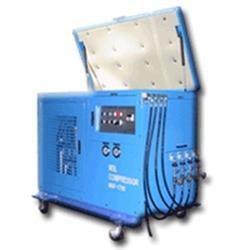 MSF-1700
Ⅱ.제품 규격 및 제원 [MSF-1700]
▷ 4단 피스톤  왕복동신,  공냉식 , 알루미늄합금블럭 헤드
 ▷ 측면 탱크거치대 일체형 구조
 ▷ 비금속 피스톤
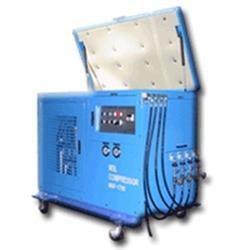 MSF-1700
Ⅲ.공기충전기 관련 사고사례
▷ 공기호흡기 오링 불량 
 ★  사고개요
    - 일시 : 2006. 12. 10. 08:00경
    - 내용 
      관내 지하에 화재가 발생하여 공기호흡기를 착용하고 지하에 진입하던 중 공기호흡기 오링 연결부위에서 공기새는 소리와 함께 공기가 급속도록 방출되어 연기에 질식사 가능성이 발생한 상황.

※ 차량 적재 시 오링 연결구 부분이 열려 고압에 오링이 파손됨
▷ 공기충전 트레일러 사고 
 ★  사고개요
    - 일시 : 2007.04.19. 13:00 경
    - 장소 : 00소방서 차고 내
    - 내용 
      트레일러에 예비봄베2개를 이동식 공기충전기 연결구 밸브를 혼돈하여 봄베에 연결하지 못한 밸브를 개방하면서 강한 압력에 의해 작업자의 머리 옆을 스치는 아찔한 사고가 발생됨.
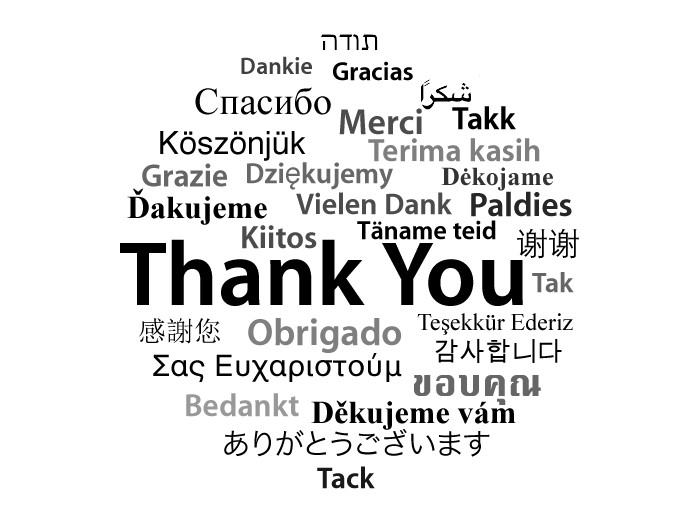